Entrepreneurial Mindset in At-Risk Youth
A Model for Instruction
If you want to study the entrepreneur, study the juvenile delinquent…The delinquent is saying with his actions, “This sucks. I’m going to do my own thing.”
Yvon Chouinard
Founder of Patagonia
“It is useful to think of man as an imagining being, which in itself sets him apart from other species. A person sees himself or herself in many roles, capacities, and natures, in many settings, in many times, in many places. As one contemplates moving from imagination to potential behavior, however, constraints emerge to bound or limit the set of prospects severely.”
Martin Buber
Natural and Artifactual Man
“Once all of the possible constraints are accounted for (historical, geographic, cultural, physical, genetic), there still remains a large set of possible persons that one might imagine himself or herself to be, or might imagine herself of becoming. There is room for “improvement”, for the construction of what might be.”
Growth Mindset
The Power of YET
I cannot fail, I can only change
Embraces challenges
Welcomes feedback
Opportunity creates opportunity
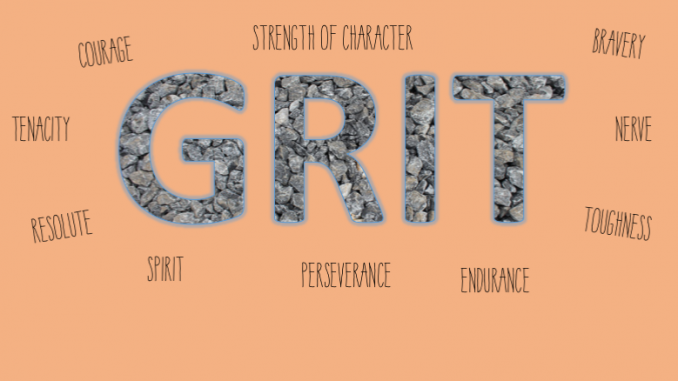 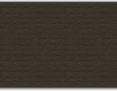 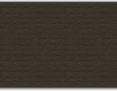 The Addition Coming From You
Epictetus, The Stoic Philosopher
Entrepreneurial Mindset
Comfort With Risk
Communication & Collaboration
Creativity & Innovation
Future Orientation
Critical Thinking & Problem Solving
Opportunity Recognition
Initiative & Self-Reliance
Flexibility & Adaptability
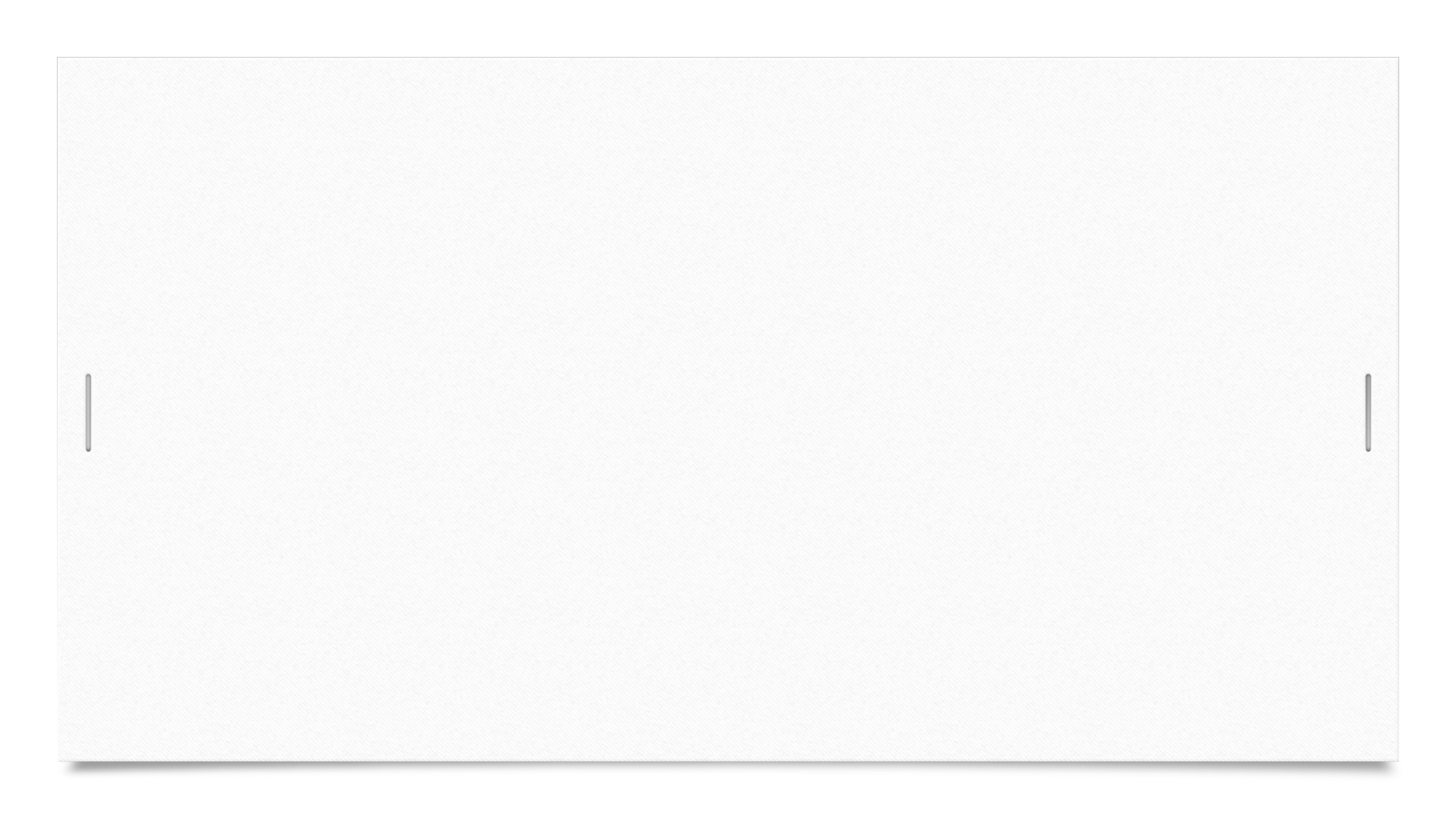 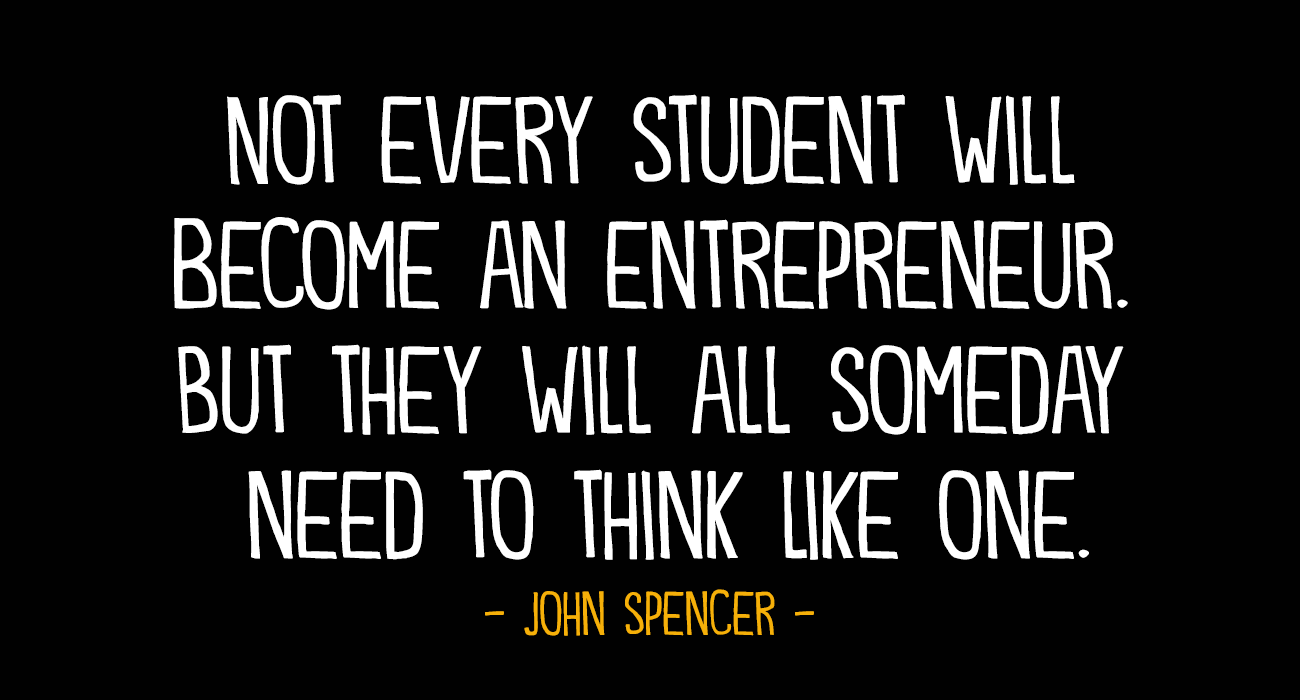 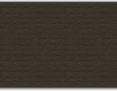 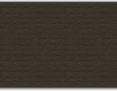 Case Study
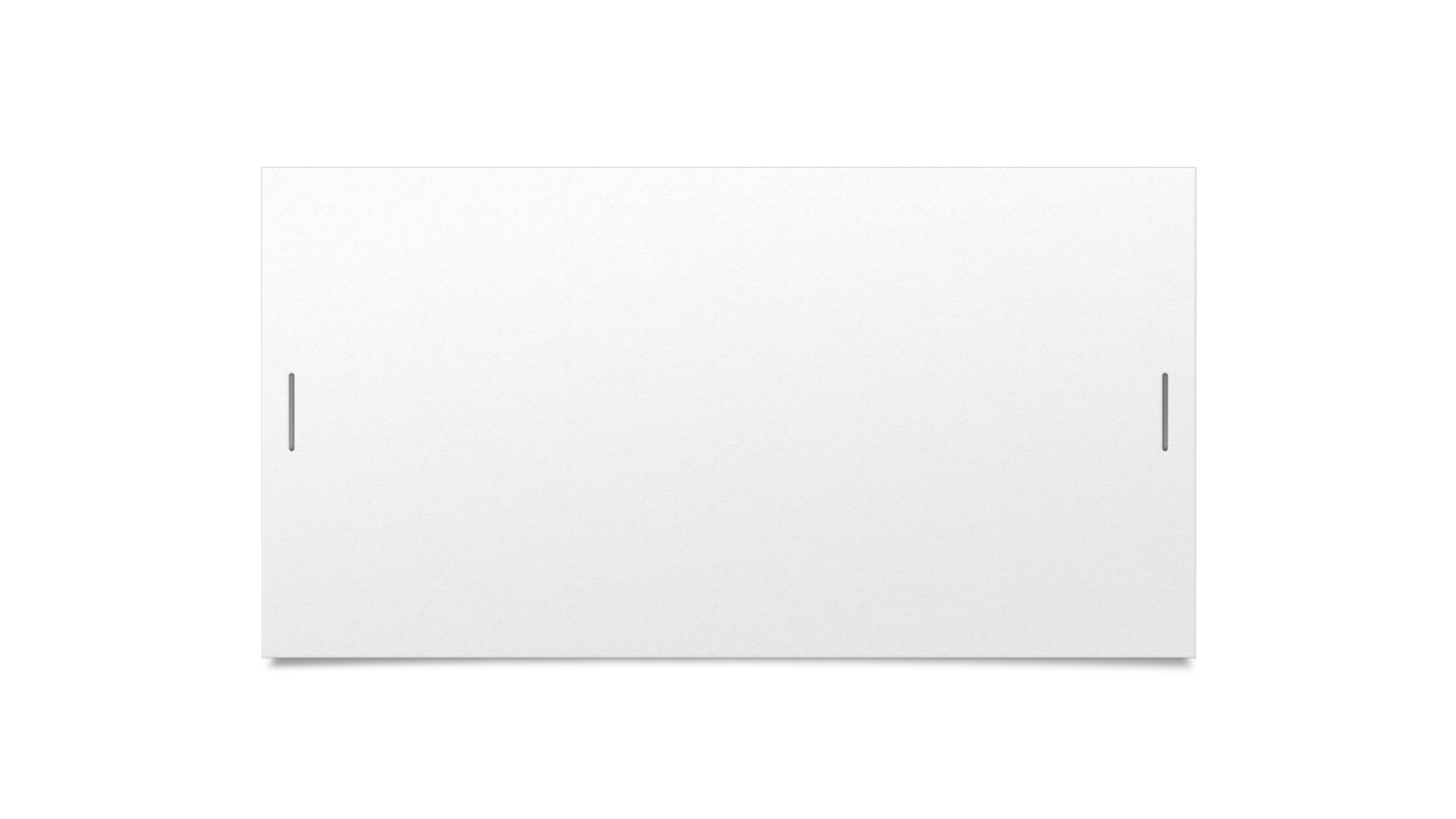 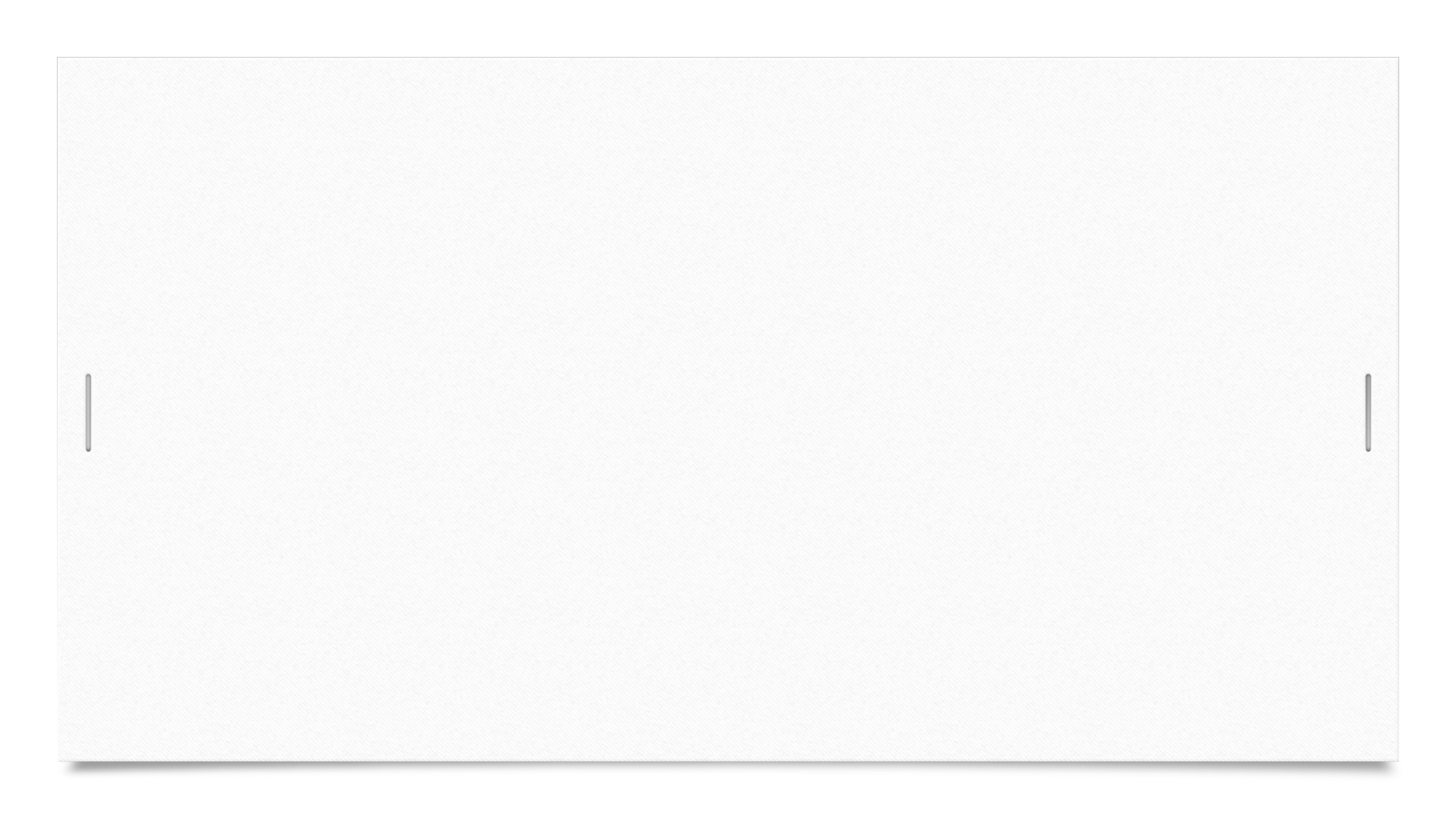 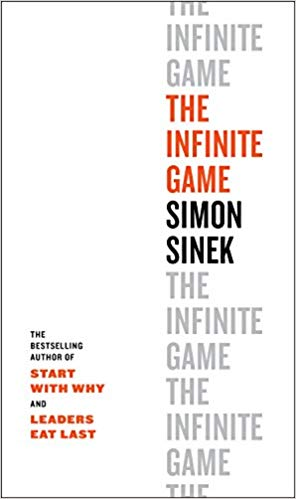 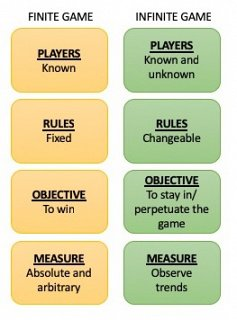 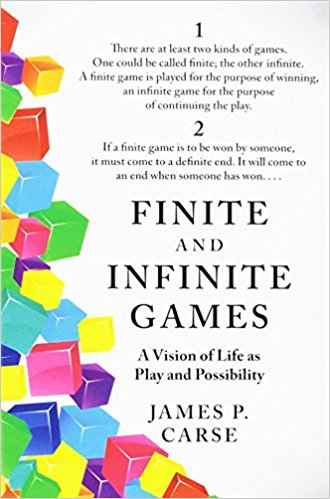 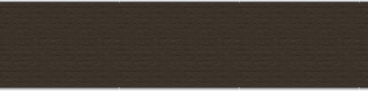 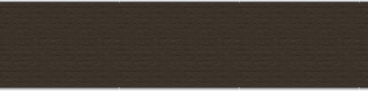 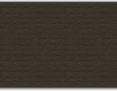 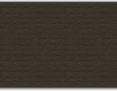 Finite Vs. Infinite Games
Entrepreneurship as an Infinite Game
Infinite play is inherently paradoxical, just as finite play is inherently contradictory. Because it is the purpose of infinite players to continue the play, they do not play for themselves.
The contradiction of finite play is that the players desire to bring play to an end for themselves.
The paradox of infinite play is that the players desire to continue the play in others. (p. 25-26)
IPS Scoops
Back to Buber
Man wants liberty to become the man he wants to become. He does so because he does not know what man he will want to become in time.
Man does not want liberty in order to maximize his utility, or that of the society in which he is a part. He wants liberty to become the man he wants to become.
https://missionbelt.com/		https://www.theothersideacademy.comhttps://breakroomchoices.com
Resources
The Outward Mindset- Arbinger Institute
The Anatomy of Peace- Arbinger
Finite and Infinite Games- James Carse
Seth Godin, Simon Sinek, Ryan Holiday
Contact
Mitch Peterson
Mitch.Peterson@usu.edu
LinkedIn- https://www.linkedin.com/in/mitchpetey/